SMRTNÁ NEDEĽAPAŠIE
PREDSPEV
Kňaz: 1. Otče nebeský, Stvoriteľu  
                  sveta, Bože,Kyrie eleison!
  Zbor: Bože, zmiluj sa 
            nad nami!
Kňaz : Synu, Vykupiteľu sveta, Bože,     
                    Kyrie eleison! 
 Zbor: Kriste, zmiluj  
            sa nad nami!
Kňaz:  Duchu svätý, Posvätiteľu sveta, 
               Bože, Kyrie eleison!
 Zbor:  Bože, zmiluj  
             sa nad nami!
Pieseň ES 112,1,71.Smutný čas, pôstny čas, premýšľaj, človeče, zanechaj rozkoše, obráť svoje srdce, mysli na smrť Pána svojho,                 že On trpel za každého i teba hriešneho.
7.  Preto, ó človeče, / upri zrak  na Neho, / na kríži pre teba / umierajúceho, / ľutuj a plač, čiň pokánie, / kým je čas na zmilovanie; / len v Ňom máš spasenie.
ANTIFÓNA:  Kňaz: Ó, Hospodine, pamätaj na svoje zľutovanie.Zbor:  A na svoju milosť,             ktorá je odvekov.KOLEKTA spievaná modlitbaZbor: Amen, amen, amen
Pieseň:  ES 117,3 Mel: Baránok, hľa, nesie viny   V tomto tichom pôstnom čase chcem pri Tebe, Kriste, dlieť, pre mňa kráčaš na Golgotu, za hriešneho ideš mrieť; znášaš hanu i urážky, berieš na seba kríž ťažký, platíš za hriech všetkých nás; bičujú Ťa, hrozne trpíš, krvavým sa potom potíš, strýznený si, Pane náš.
Hriech človekaText: 1M 2,7-9,16-17; 3,1-7
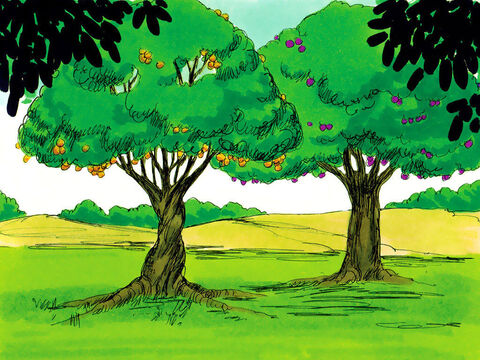 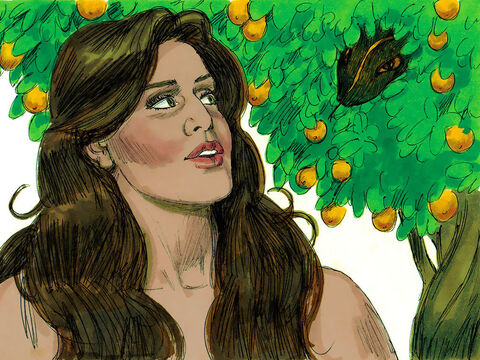 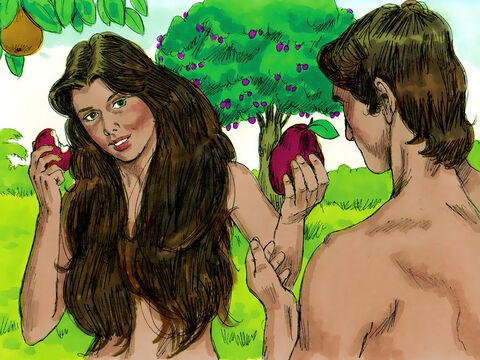 Pieseň: ES 105; 2 Mel: Pane, tisíckrát vítam Ťa Uzdrav moju dušu, Pane, hriechom ťažko ranenú, očakávam zľutovanie, uľav srdcu biednemu; že som zhrešil, uznávam, viny svoje vyznávam, verím, Lekár môj láskavý, Tvoja milosť ma uzdraví.
Hriechom stráca človek spoločenstvo                 s Bohom   Text: 1M 3,17nn
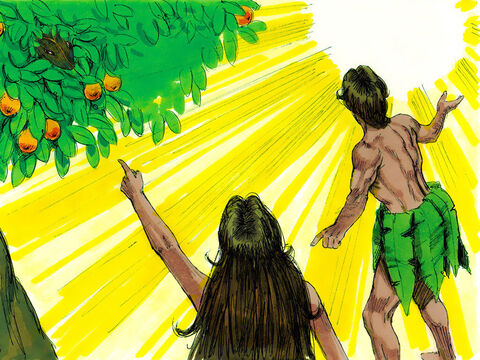 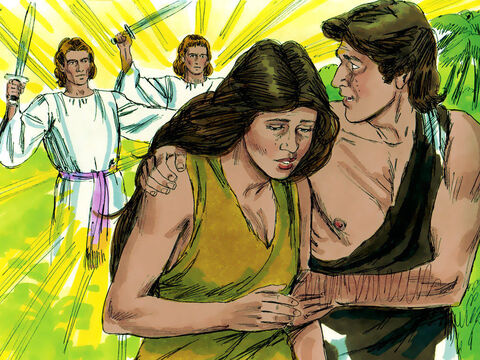 Pieseň: ES 333; 3 Mel. Srdce čisté stvor mi, Pane  Nezavrhuj ma od seba, hoc by som to zaslúžil, / najmilší môj Otče z neba, veď ma Ježiš vykúpil, / i za mňa sa obetoval, milosť svoju mi daroval, človeku stratenému.
Potopa upozorňuje na Boží hnev  Text: 1M 6,11 nn
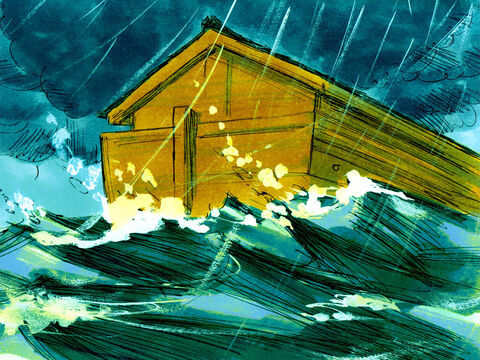 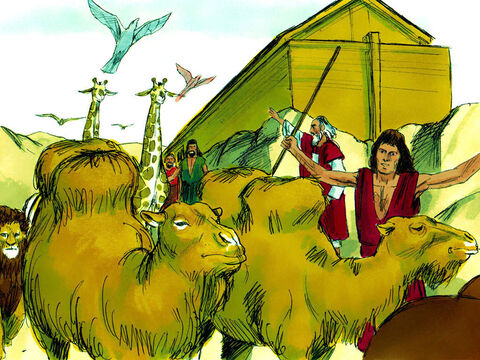 Pieseň: ES 97; 2  Mel: Láska svätá, počuj ma   Spasiteľ môj, zachráň ma, človeka hriešneho, len v Tebe každý deň mám Záchrancu živého; chcem Ťa verne nasledovať,             s Tebou aj v kríži vytrvať. Takto Ťa, takto Ťa, takto Ťa oslavovať, vždy milovať. Ach, príď, môj Ježiši, pozdvihni ma, zo všetkých ťažkostí a obživ ma zomdleného!
Boh si vyhliadne baránkaText: 1 M 22,1-2.6-8.13
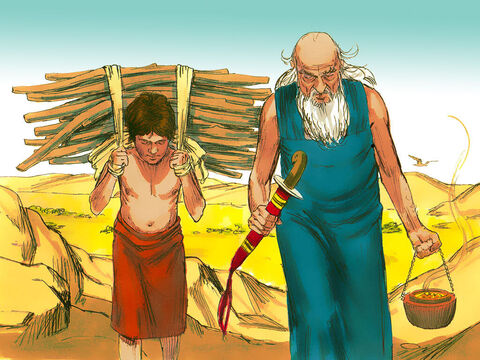 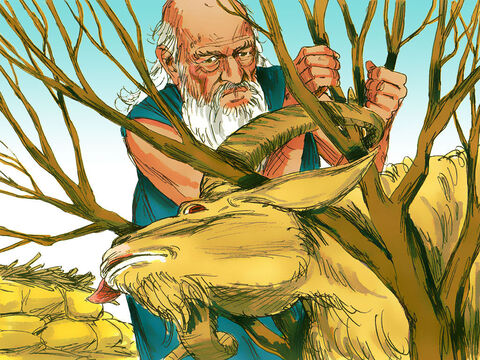 Pieseň: ES 110; 1   Pred Tebou sa skláňame, Baránok Boží nevinný, a chválu Ti vzdávame, ó Spasiteľ náš jediný; Ty si mocne zvíťazil, smrť si navždy porazil; Buď Ti večná chvála, ó, Pane Ježiši!
Krv baránka zachraňujeText: 2M 12,1-13
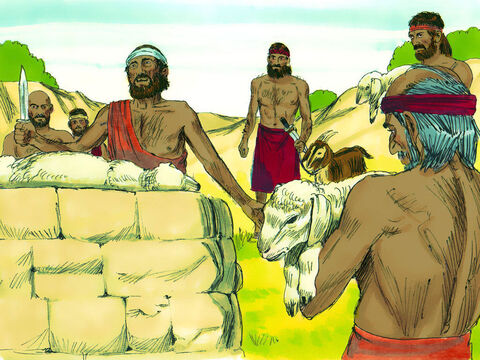 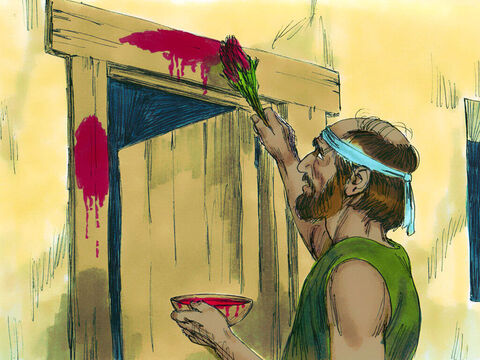 Pieseň: ES 104; 1,21. Ó, krv drahá, sláva naša, ktorú vylial Pán Ježiš, keď za viny hriešnikov pribili Ho na kríž.
2. Skrop ma svojou  krvou svätou,  a v ranách daj spočinúť,  keď ma hryzie svedomie,  nedaj mi zahynúť.
Následky nedôvery voči Božiemu vedeniu Text: 4M 21,4-8
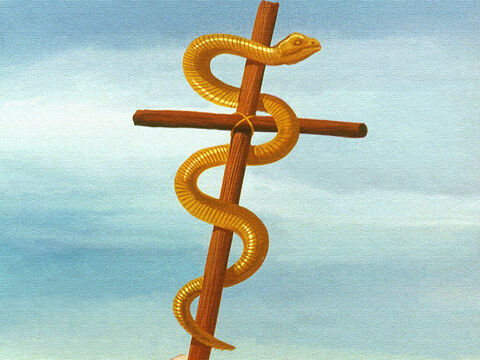 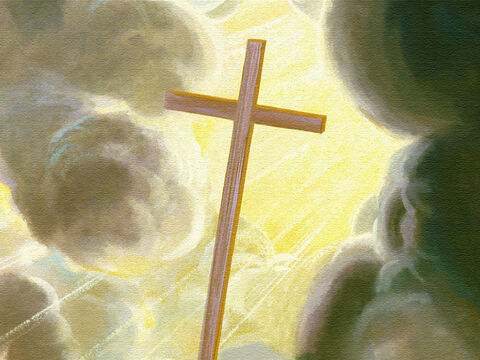 Pieseň: ES 114; 1  Ten na kríži moja spása,                 moja láska, moja česť, každá márna žiadosť vzdiaľ sa,                     i to, v čom stálosti niet.                   Pokušenia plný svet do hriechu by ma chcel zviesť; ten na kríži moja spása, k Nemu stále utiekam sa.
Úklady a zrada spôsobujú bolesťText: Ž 41,6nn, Jer 20,10nn
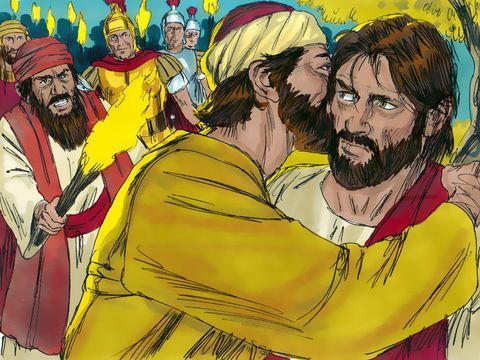 Pieseň: ES 486; 2  Mel: Čo môj Boh chce  Nech proti mne ľstivo, silne diabol, svet sa oborí, môj Boh a Pán najlepšie sám nepriateľov pokorí. Keď mám Teba blízko seba, milosť Ducha Svätého, nebojím sa, nedesím sa smrti ni diabla zlého.
Hospodinov služobník znesie potupuText: Iz 50,6-9a
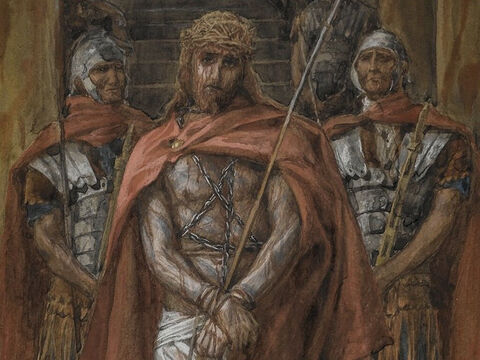 Pieseň: ES 526; 1Mel: Kto len na Boha sa spolieha   Pokorne, tíško, milá duša znášaj ťažký kríž, bolesti, pamätaj, že to Boh dopúšťa,           dá však i pomoc z výsosti! Preto, nech sa, čo chce deje,       len v Bohu skladaj nádeje.
Trpiaceho služobníka Hospodin neopustí  Text: Iz 53,1-5
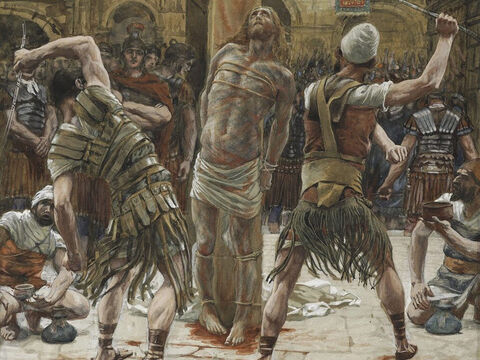 Pieseň: ES 491; 1   Na Krista svoje hriechy som zložil už cele,  veď On, Baránok tichý, ich niesol na tele.  Môj hriech a moju vinu  skryl On do svojich rán: Bez Neho duše hynú, /: ja však v Ňom spásu mám:/
Pre naše poblúdenie, musel On trpieť ako zločinec   Izaiáš 53,6-10
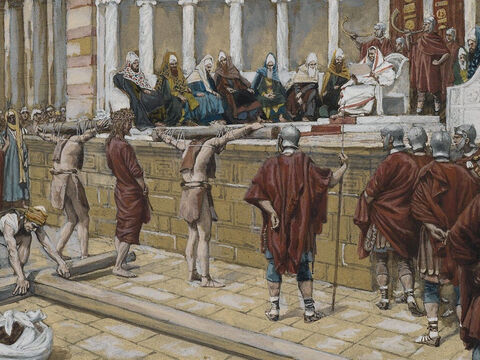 Pieseň: ES 94; 1  Kriste, muž bolesti, až na smrť utýraný,/ som Tvojej milosti / vždy vďakou zaviazaný za všetky tie rany, /za bolesť nesmiernu, /ktorou si zaplatil tú najvyššiu cenu.
Duch Boží umožňuje pochopiť Kristovu smrť   Zachariáš 12,10-11
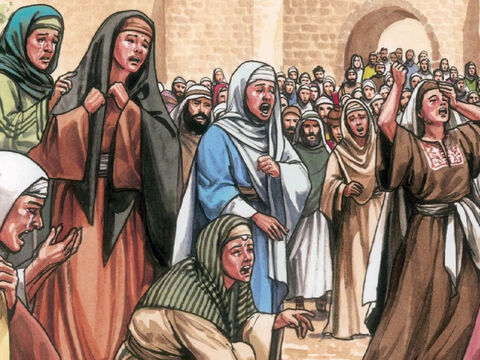 Pieseň: ES 120; 3Mel: Ach, ja biedny, úbohý hriešnik  Ach Bože, keď takto pozerá duch môj na tie hrozné rany, hlboký žiaľ mi srdce zviera,                  že človek si nebies brány zavrel tak, že jeho vina žiadala smrť Tvojho Syna.
Ježiš predpovedá svoje utrpenie, smrť a vzkriesenie  Mt 16,21 nn; Mk 8,31 nn Lk 9,22nn
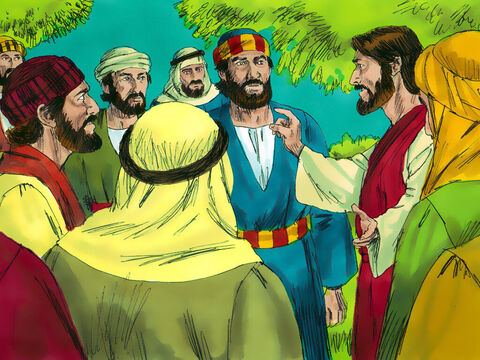 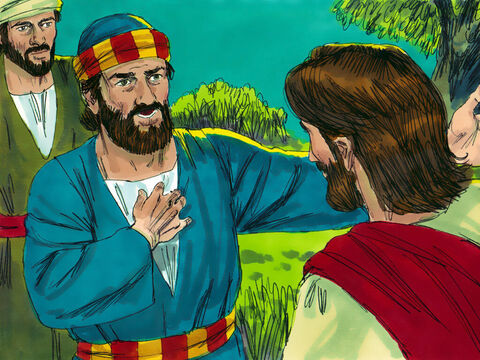 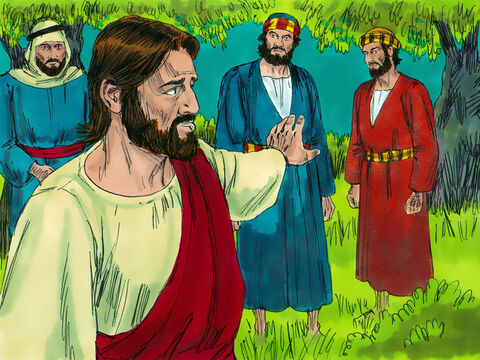 Pieseň: ES 544; 2Mel: Srdce čisté stvor mi, Pane  Hoc by som svet celý získal, všetky jeho poklady, duši pritom uškodiť mal, ktože mi to nahradí? Bohatstvo a svetská sláva milosť a spásu nedáva, na cestu k nej nevedie.
Kaifáš nechtiac predpovedá spasiteľný význam Ježišovej smrti   J 11,45-56
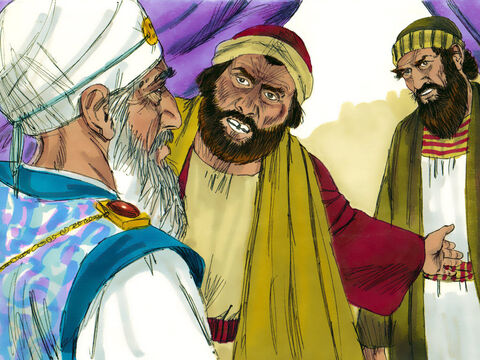 Pieseň: ES 460; 1   Kde si, môj premilý Ježiši Kriste, a kde Ťa hľadať mám, na ktorom mieste? Zaskvej sa v temnote veď si jasný, bez Teba žiť nechcem, veď si krásny.
Pomazanie Ježiša v Betánii                                    Text: J 11,57 Mt 26,6-16 Mk 14,3-9 J 12,1-8
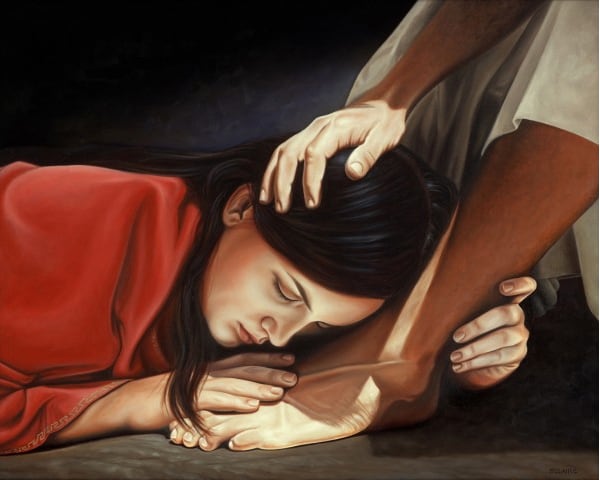 Pieseň: ES 454; 1,2,6Mel: Dobrý boj som na svete  1. Ježiši, keď sa Tvoja / milosť mi zjavila / akože duša moja by Ťa opustila / a šla radšej              za klamnou telesnou žiaďosťou, ako za zasľúbenou nebeskou radosťou?
2. Však Ty si ten jediný, / kto na mňa pamätal, / opustili ma iní, / Ty si sa ma zastal, / aj hriechom raneného, / ktorý zahynúť mal. /                      Ako by som z celého /                      srdca neďakoval?
6. Ani život, trápenie,  čo človeka mučí, / sláva, hanba, môj Pane, / nič nás nerozlúči;  preto na Tebe staviam                duše hrad bezpečný,  v Tebe základ spásy mám,  v Tebe život večný.
KÁZEŇ    SLOVA   BOŽIEHOMODLITBA
OZNAMYPOŽEHNANIE
Pieseň: ES 448; 1  Chcem Ťa milovať, moja sila, chcem Ťa milovať, moja česť! Nech zdroj každého môjho diela a myšlienok len v Tebe je; chcem Ťa milovať oddane, Ježiši Kriste, môj Pane.
Chcem Ťa milovať, moja radosť, Ty Darca môjho spasenia! Chcem Ťa milovať celý život, v dňoch pohody aj súženia; i keď sa smrť raz priblíži, chcem Ťa milovať, Ježiši!
Po krátkej prestávke  bude SPOVEĎ a  VEČERA PÁNOVA
Spracovala M.Hroboňová CZ ECAV Lučenec